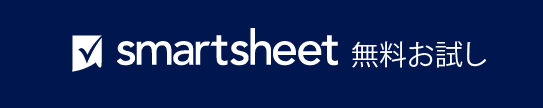 今日
マイルストーン 1 • 00/00

タイトル/説明
マイルストーン 2 • 00/00

タイトル/説明
マイルストーン 3 • 00/00

タイトル/説明
マイルストーン 4 • 00/00

タイトル/説明
マイルストーン 5 • 00/00

タイトル/説明
タスク 1: 00/00 • 0 日間
タスク 2: 00/00 • 0 日間
タスク 3: 00/00 • 0 日間
タスク 4: 00/00 • 0 日間
タスク 5: 00/00 • 0 日間
タスク 6: 00/00 • 0 日間
イベント計画タイムライン